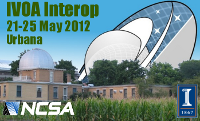 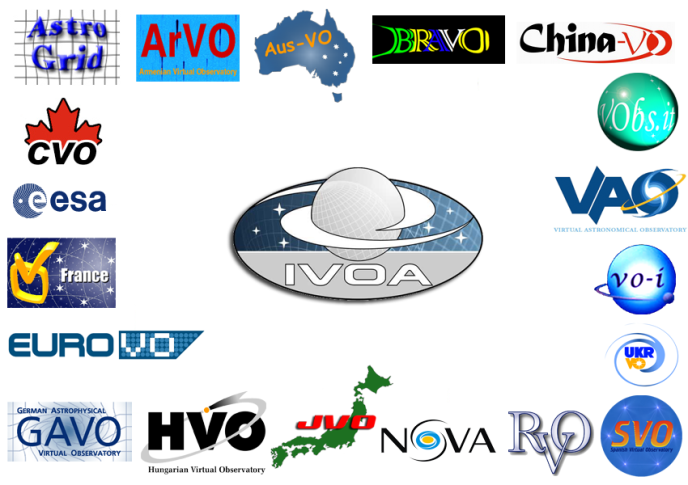 State of the TCGUrbana21/May/2012
Christophe Arviset
For the TCG
TCG Current Composition
Technical Coordination amongst WGs/IGs
Liaison with IVOA Exec
Specific role in Recommendation Process

New WG/IG chairs since May
Upcoming changes
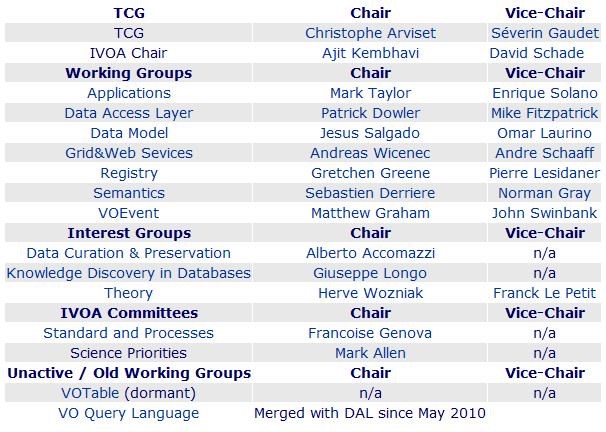 http://www.ivoa.net/cgi-bin/twiki/bin/view/IVOA/IvoaTCG
State of the TCG, 
21 May 2012
Page 2
Christophe Arviset – TCG chair
The IVOA in 2011: Technical Assessment and Roadmap for 2012
IVOA main technical achievements in 2011
IVOA technical roadmap by WG / IG for 2012

Endorsed by the Exec and released on 26/Jan/2012

http://www.ivoa.net/Documents/Notes/IVOATechRoadmap2011
State of the TCG, 
21 May 2012
Page 3
Christophe Arviset – TCG chair
IVOA Architecture Level 0
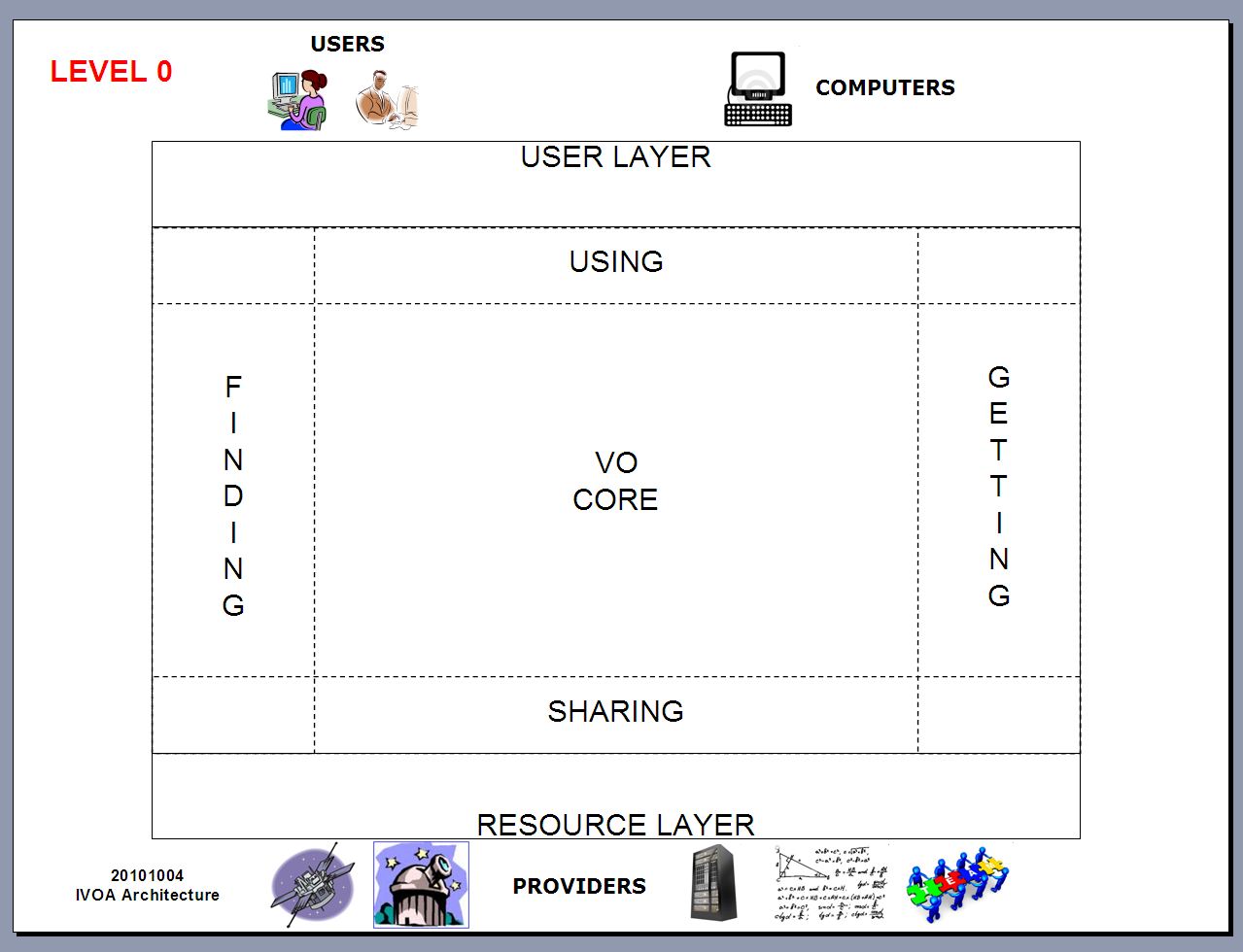 Stable since creation
State of the TCG, 
21 May 2012
Page 4
Christophe Arviset – TCG chair
IVOA Architecture Level 1
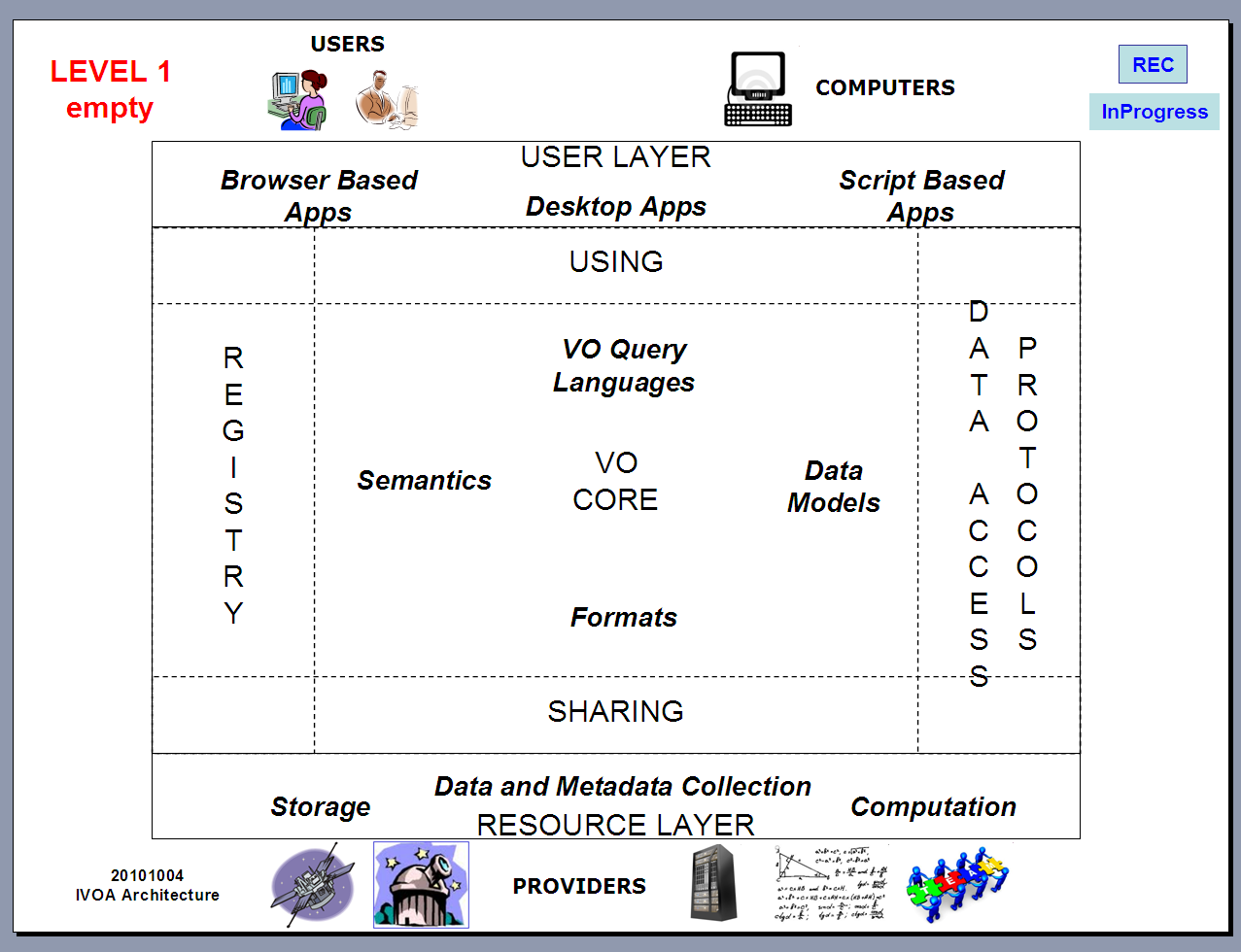 Stable since creation
State of the TCG, 
21 May 2012
Page 5
Christophe Arviset – TCG chair
IVOA Architecture Level 3
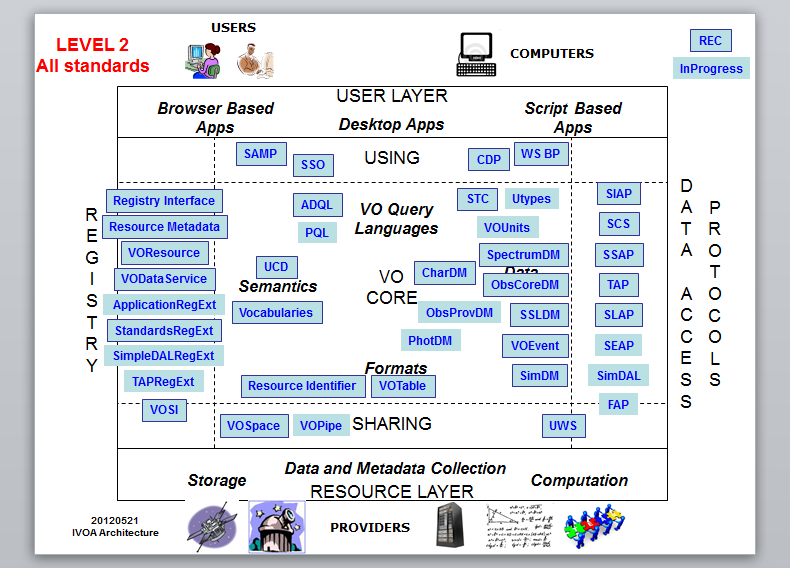 Updated with new standards
State of the TCG, 
21 May 2012
Page 6
Christophe Arviset – TCG chair
Standards into RECsince last Interop
[DM] ObsCoreDM 1.0 
27 Oct 2011
[DAL] SSAP and [DM] SpectrumDM 1.1 
27 Nov 2011
[Apps] SAMP 1.3
10 Apr 2012
[Registry] StandardsRegExt 1.0 
28 Apr 2012
[DM] SimDM 1.0 
05 May 2012
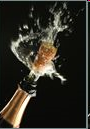 State of the TCG, 
21 May 2012
Page 7
Christophe Arviset – TCG chair
ObsCoreDM 1.0
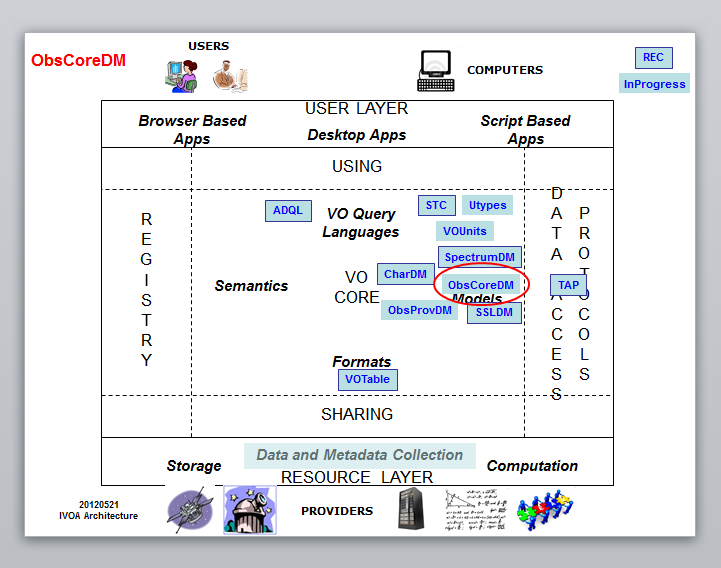 State of the TCG, 
21 May 2012
Page 8
Christophe Arviset – TCG chair
ObsCoreDM 1.0
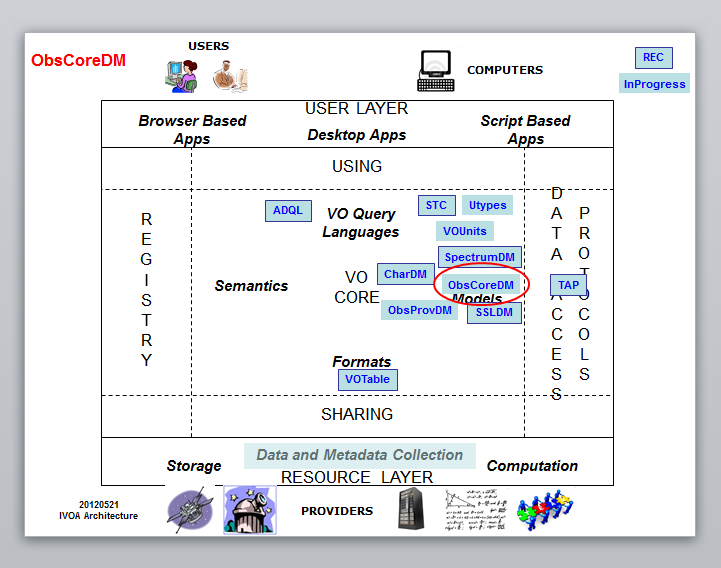 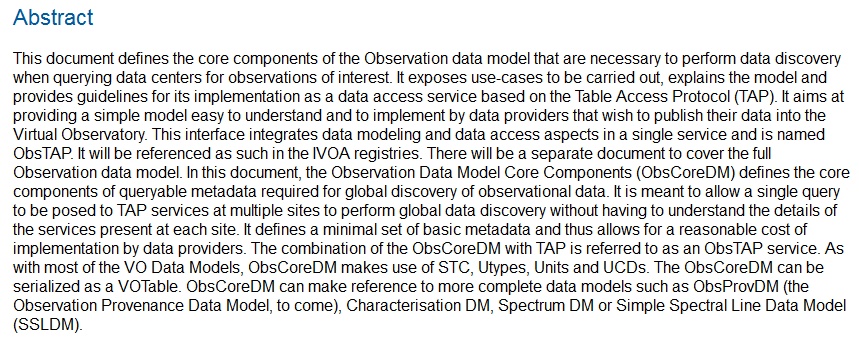 State of the TCG, 
21 May 2012
Page 9
Christophe Arviset – TCG chair
Standards to become REC soon
TAPRegExt 1.0, TCG review completed, update to be made and sent to Exec for recommendation
VOSpace 2.0, RFC started on 19/May/2012
PhotDM 1.0 to start RFC process on 4/June/2012

SimpleDALRegExt 1.0
VOUnits 1.0
State of the TCG, 
21 May 2012
Page 10
Christophe Arviset – TCG chair
TCG Meeting on 20/May/2012
Various cross WG/IG discussions
VOTable 1.3, VOUnits 1.0, Utypes 1.0
URI fragments, Registry monitoring

IVOA Publication Tools for Data Centres

Potential future standards to address new science cases

http://www.ivoa.net/cgi-bin/twiki/bin/view/IVOA/InterOpMay2012TCG
State of the TCG, 
21 May 2012
Page 11
Christophe Arviset – TCG chair
VOTable 1.3
Change process to be handled by Apps WG

VOTable 1.3 changes limited to handling NULL values
Then standard REC process

Dedicated plenary session this week
Monday 14:00
State of the TCG, 
21 May 2012
Page 12
Christophe Arviset – TCG chair
VOUnits 1.0
Agreement that it is ready to start REC process

Final discussion at plenary session this week
Monday 14:00

REC process to start soon after interop
State of the TCG, 
21 May 2012
Page 13
Christophe Arviset – TCG chair
Utypes 1.0
Tiger team to be formed
Collect use cases
Study current usage of Utypes
Used in a meaningful way?
Impact of changes on existing standards
Develop a standard
State of the TCG, 
21 May 2012
Page 14
Christophe Arviset – TCG chair
Note: URI fragments in IVOA specifications
URI fragment usage in various IVOA standards inconsistent with the URI standard IETF RFC 3986
TCG endorses the Note:	
IVOA protocols should only use URI fragments in the following contexts
(a) the fragment is being used as a name for an object which is not expected to be retrieved, or
(b) there is an implication that the object so named will be retrieved in the way which is implied by the URI model.
If a resource named by a standard-specified URI will ever be retrieved, then to avoid doubt the standard should explicitly note that the fragment processing is expected to be performed by the client.
State of the TCG, 
21 May 2012
Page 15
Christophe Arviset – TCG chair
Registry monitoring
Two parallel efforts about monitoring of availability and quality of registered services 
VAO and VO-Paris agreed to merge the results into common web pages, to be available at the registry

Need to determine policy how to handle non compliant or non responsive services
Actions on TCG and EXEC accordingly
State of the TCG, 
21 May 2012
Page 16
Christophe Arviset – TCG chair
Publication tools for Data Centre
IVOA Publication Tools
http://www.ivoa.net/cgi-bin/twiki/bin/view/IVOA/PublishingInTheVONew
Will be “reformatted” with new IVOA public web page style
To be released mid June 2012

Need to have more inputs from all interop ASAP

TCG will review content every 6 months
State of the TCG, 
21 May 2012
Page 17
Christophe Arviset – TCG chair
New science cases and future standards
Presentation from CSP – Committee on Science Priorities

Two new science cases are being studied
Time Series
Radio Astronomy

Science cases to be endorsed by Exec
Then TCG to look at required standards
State of the TCG, 
21 May 2012
Page 18
Christophe Arviset – TCG chair
Existing IVOA REC standards - 2
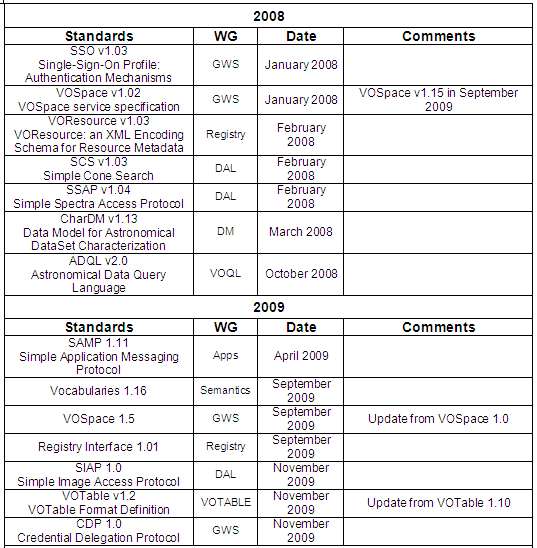 More details can be found 
on the IVOA Document pages at:
http://www.ivoa.net/Documents/
State of the TCG
17 October 2011
Page 19
Christophe Arviset – TCG chair
Existing IVOA REC standards - 3
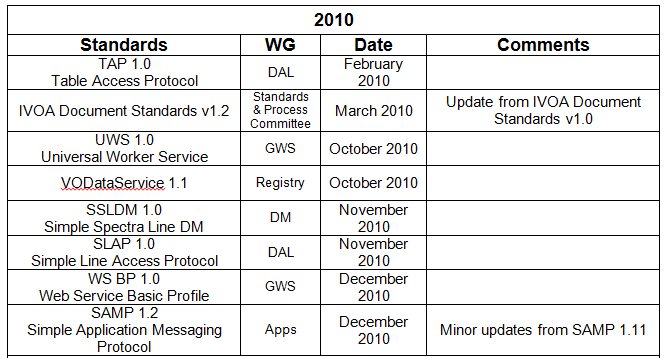 More details can be found 
on the IVOA Document pages at:
http://www.ivoa.net/Documents/
State of the TCG, 
21 May 2012
Page 20
Christophe Arviset – TCG chair
Existing IVOA REC standards - 4
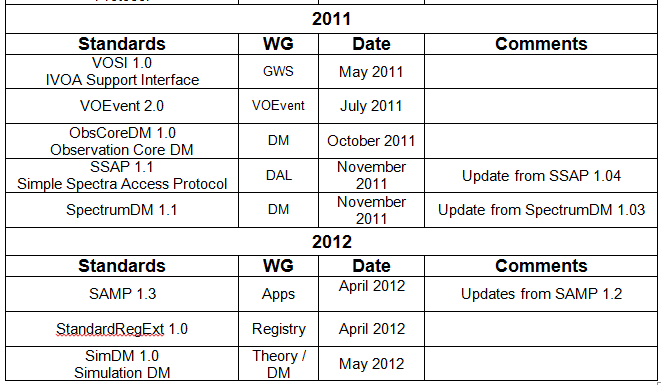 More details can be found 
on the IVOA Document pages at:
http://www.ivoa.net/Documents/
State of the TCG, 
21 May 2012
Page 21
Christophe Arviset – TCG chair
IVOA Standards per year
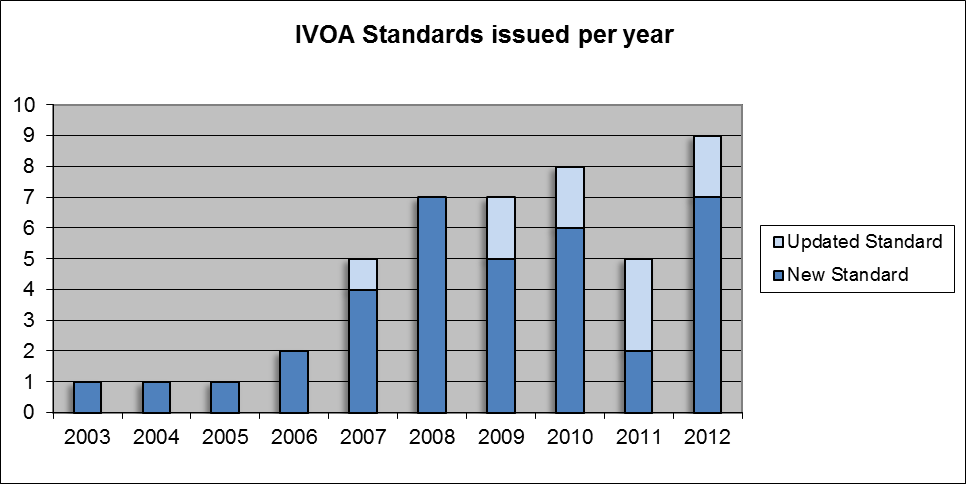 Planned
State of the TCG, 
21 May 2012
Page 22
Christophe Arviset – TCG chair